Higher Human Biology Support
Thursday 18th January
Thursday 25th January
Thursday 8th February
Thursday 1st March
Thursday 15th March
Thursday 29th March


In Lab 15, from 3:30-4:30pm. All welcome!
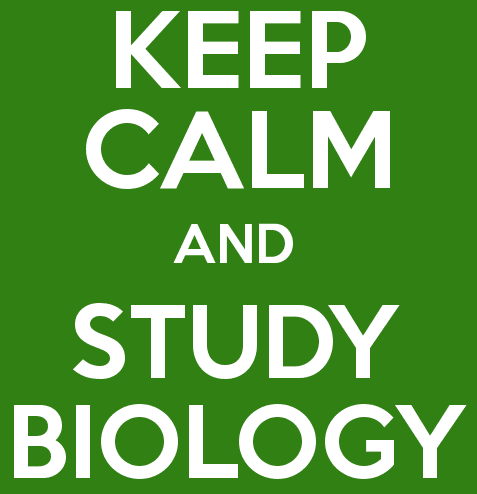